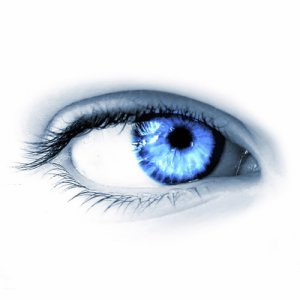 Особенности маркетинга услуг.Преподаватель высшей категории ГОУ СПО Калининградской области « Колледж сервиса и туризма»Спиридонова Наталья Юрьевна
1
Введение
2
Теоретические аспекты маркетинга услуг
Основные положения маркетинга услуг и его особенности
Маркетинг в сфере услуг в отличие от маркетинга в промышленности и торговле имеет свои отличительные особенности, что позволяет рассматривать сферу услуг как самостоятельное направление на товарном рынке. Для сферы услуг характерны определенные методы их формирования, планирования, развития, что позволяет предприятиям сферы услуг решать свои текущие и перспективные задачи, осваивать новые рынки и создавать новый вид услуг в соответствии с растущими требованиями рынка
3
меню
За годы исследований были предложены различные модели маркетинга услуг. К таким относятся:
4
меню
Классификация услуг и их отличительные черты
5
меню
Наличие различного рода услуг в сфере производства и обращения позволяет классифицировать их на пять групп
6
меню
Отличительные характеристики услуг в теории маркетинга
7
меню
Конкуренция в сфере маркетинга услуг
Немаловажное значение при исследовании маркетинга услуг играет изучение конкуренции в сфере услуг, его виды, особенности, влияние на деятельность предприятия.
   В сфере производства и услуг на товарном рынке различают видовую, функциональную и маркетинговую конкуренцию
8
меню
9
меню
10
меню
Коммуникации в сфере маркетинга услуг: реклама, PR
Не менее важное значение при исследовании маркетинга в сфере услуг занимает коммуникативная политика, которая работает непосредственно с потребителями, изучая их желания и потребности и формирует положительный имидж предприятия.
11
меню
12
меню
В сфере услуг, учитывая их специфику и социальную направленность, можно выделить два аспекта коммуникативной деятельности
13
меню
У маркетинга услуг есть свои отличительные особенности, которые выделяют его из маркетинга товаров в отдельную сферу деятельности.

В последнее время сфера услуг в России стала заметно развиваться. Это связано как с усложнением производства, так и с насыщением рынка товарами повседневного спроса.

Услуги обладают определёнными характеристиками, отличающими их от товара. К таким относятся: несохроняемость, неотделимость от источника, неосязаемость, непостоянство качества и т.д., которые делают необходимым осуществление альтернативной маркетинговой деятельности.
14
меню